RUMAH SAKIT JIWA DAERAH
dr. ARIF ZAINUDIN SURAKARTA
LAPORAN KINERJA
s/d AGUSTUS
2017
1
REALISASI BELANJA LANGSUNG S/D AGUSTUS 2017
2
3
KINERJA PENDAPATAN
4
TARGET 2017 & REALISASI PENDAPATAN TAHUN 2017
5
TARGET 2017 & REALISASI PENDAPATAN TAHUN 2017
6
TARGET 2017 & REALISASI PENDAPATAN TAHUN 2017
7
KINERJA PENDAPATAN
8
CAPAIAN KINERJA PELAYANAN
9
B O R ( % )
10
L O S ( Hari  )
11
T O I ( Hari  )
12
RAWAT JALAN
13
RAWAT INAP
14
I G D
15
PELAYANAN RAWAT INAP BERDASARKAN CARA BAYAR
16
U M U M
17
N P B I
18
P B I
19
BKMKS
20
JAMKESDA
21
PELAYANAN RAWAT JALAN BERDASARKAN CARA BAYAR
22
U M U M
23
N P B I
24
P  B  I
25
BKMKS
26
JAMKESDA
27
JUMLAH KUNJUNGAN PASIEN RAWAT JALANBERDASARKAN WILAYAH
28
29
DATA WILAYAH CAKUPAN SURAKARTA & JAWA TENGAH
Blora
204
Grobongan
244
Karanganyar
4.807
Surakarta
5.508
Klaten
535
Sukoharjo
4.842
Sragen
4.840
Jateng Lainnya
1.050
Boyolali
2.697
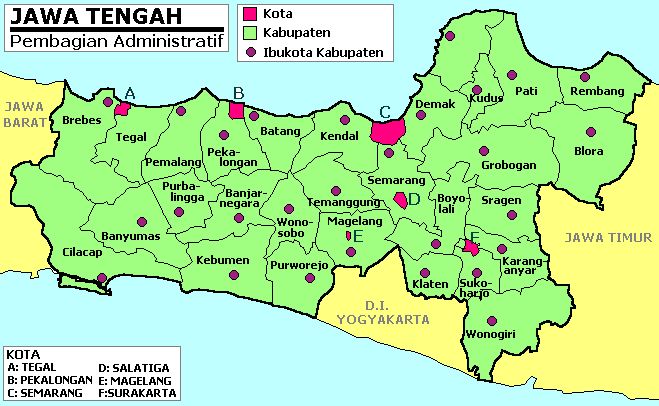 Wonogiri
1.694
30
DATA WILAYAH CAKUPAN JAWA TIMUR
Ngawi
715
Pacitan
102
Madiun
319
Jatim Lainnya
780
Magetan
630
Bojonegoro
105
Ponorogo
389
31
JUMLAH KUNJUNGAN PASIEN RAWAT INAPBERDASARKAN WILAYAH
32
33
DATA WILAYAH CAKUPAN SURAKARTA & JAWA TENGAH
Jateng Lainnya
198
Klaten
17
Boyolali
158
Surakarta
205
Blora
63
Sukoharjo
247
Grobogan
15
Sragen
319
Karanganyar
228
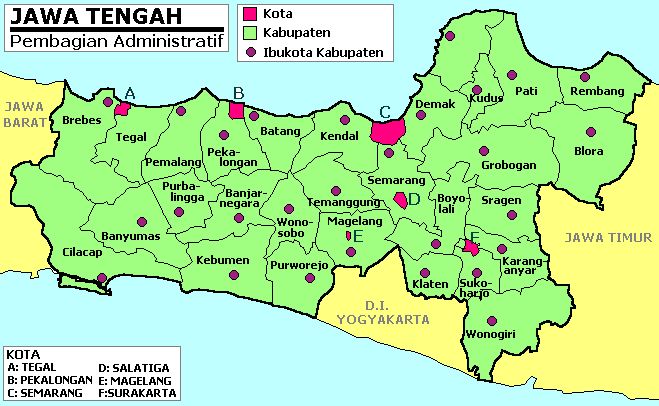 Wonogiri
177
34
DATA WILAYAH CAKUPAN JAWA TIMUR
Pacitan
42
Magetan
46
Jatim Lainnya
54
Ngawi 
54
Bojonegoro
14
Madiun
32
Ponorogo
71
35
LAPORAN KEGIATAN INSTALASIS/D BULAN AGUSTUS 2017
36
INSTALASI FARMASI
37
INSTALASI FISIOTERAPI
38
INSTALASI GIGI & MULUT
39
INSTALASI KESWAMAS
40
INSTALASI LABORATORIUM
41
INSTALASI NAPZA
42
INSTALASI PSIKOGERIATRI
43
INSTALASI PSIKOLOGI
44
INSTALASI RADIOLOGI
45
INSTALASI REHABILITASI
46
INSTALASI TUMBUH KEMBANG ANAK
47
INSTALASI GAWAT DARURAT
48
INSTALASI ELEKTROMEDIK
49
INSTALASI RAWAT INAP
50
INSTALASI RAWAT JALAN
51
RAWAT JALAN NONPSIKIATRI
52
INSTALASI GIZI
53
INSTALASI LAUNDRY
54
INSTALASI SANITASI (1)
55
INSTALASI SANITASI (2)
56
INSTALASI IPS RS
57
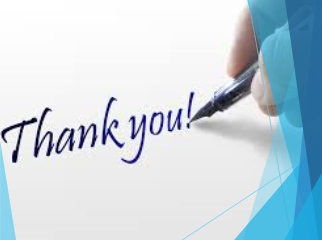 58
SUBAG DIKLITBANG
59